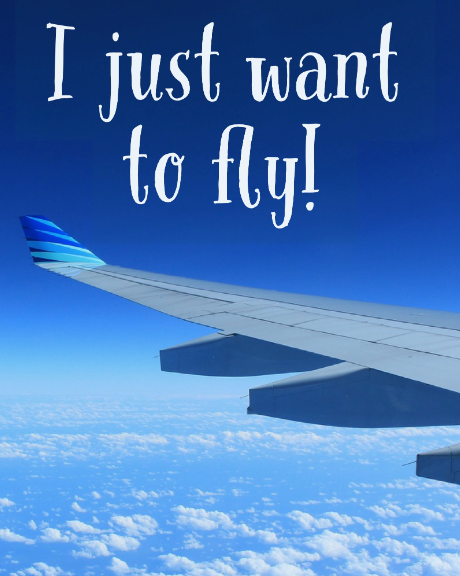 Interim Status Report
FS_UAS_Ph3 Status Report
LaeYoung Kim (LG Electronics), Shabnam Sultana (Ericsson)
(Rapporteurs)
FS_UAS_Ph3 Status during SA2#163
Progress on conclusions during SA2#163
Conclusions for KI#1 (Enhancement of NEF services)
KI#1.1 (Pre-mission flight planning and in-mission flight monitoring): Tdoc revised and open
Re-formulated/worded version is under discussion.
KI#1.2 (Multiple USS serving): Tdoc revised and open
Checking is needed whether the latest tdoc can work or some re-wording is needed.
KI#1.3 (C2 communication reliability): Agreed

Conclusion for KI#2 (Network-assisted/ground-based mechanism for DAA): Tdoc revised and open
Re-formulation/wording needs to be considered.

Interim Conclusion for KI#3 (Support of No Transmit Zones): Tdoc revised and open
Whether and how to capture operations of UAV UE supporting NTZ are under discussion. 
KI#3 requires RAN feedback before proceeding to final conclusion.  LS Out to RAN is under discussion. 
Based on RAN feedback (or lack of feedback), SA2 needs to finalise the rest of the open issues and complete the KI, remaining 10% reserved for such work.